Білорусь. Народні звичаї
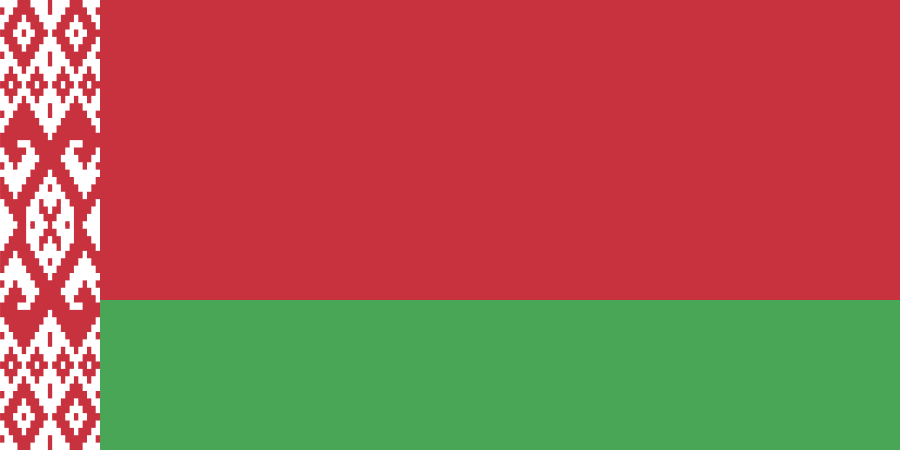 Білоруська страва
Широко відомі у всьому світі такі Білоруські страви, як деруни і творіг
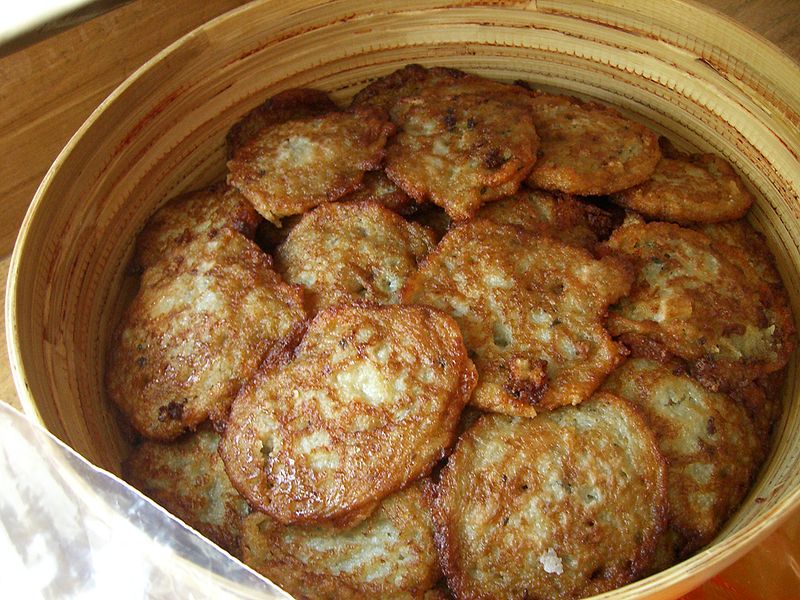 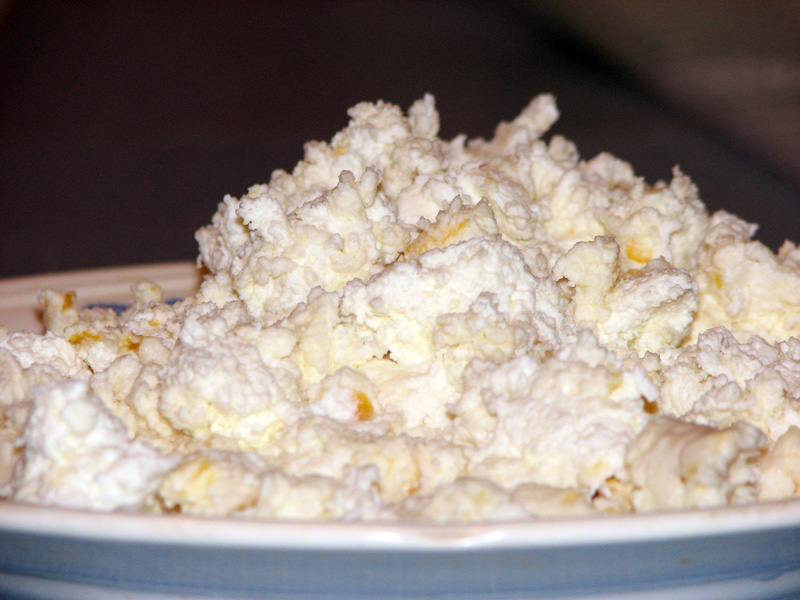 Білоруська страва
Картопляний суп з галушками 
Інгредієнти: картопля, морква, шпик, лавровий лист, горошини чорного перцю, борошно пшеничне, масло вершкове, яйце, вода або молоко.
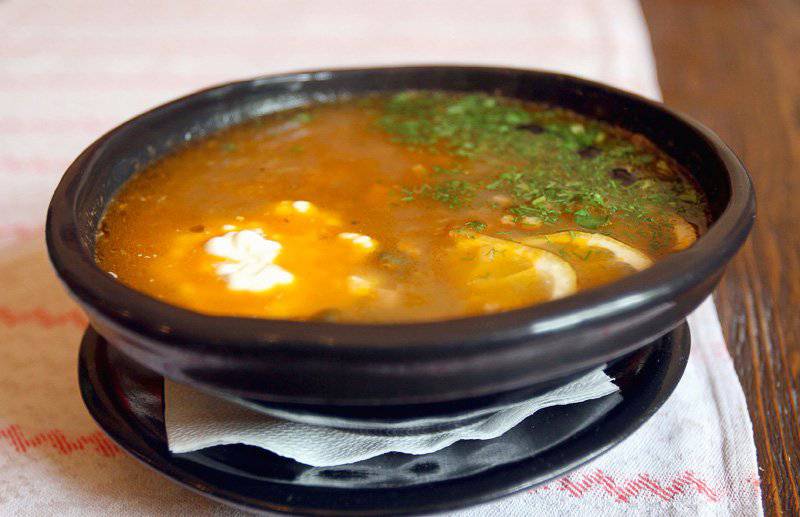 Національний одяг
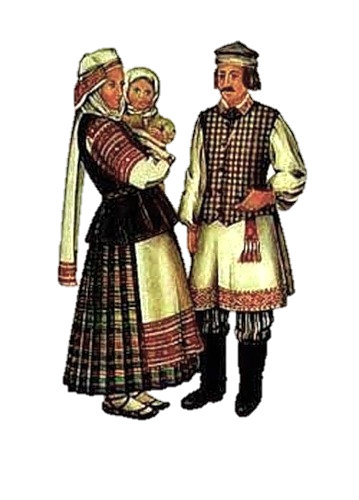